Effective Public Involvement inStreet Connectivity Capital Projects
Matt Magnasco, P.E.
Street Connectivity Program Manager
May 9, 2013
Co-Authors
Tom Sorrentino, P.E.
	Senior Engineering Project Manager
	Charlotte Dept. of Transportation (CDOT)


Dan Leaver, P.E.
	Senior Engineer
	Charlotte Engineering & Property Mgmt.
Outline
About Charlotte’s Street Connectivity Program

Successful Public Involvement Case Studies
Lawing School Road
Shamrock Gardens

Unsuccessful Public Involvement Case Study
Harburn Forest Drive Extension

Lessons Learned

In the essence of time, the case studies have been abbreviated.
About Charlotte’sStreet Connectivity Program
A capital program started in 2007

Purpose: connect local streets

$2M per year funding (bonds)

Project implementation
City-initiated capital projects
Private development leverage
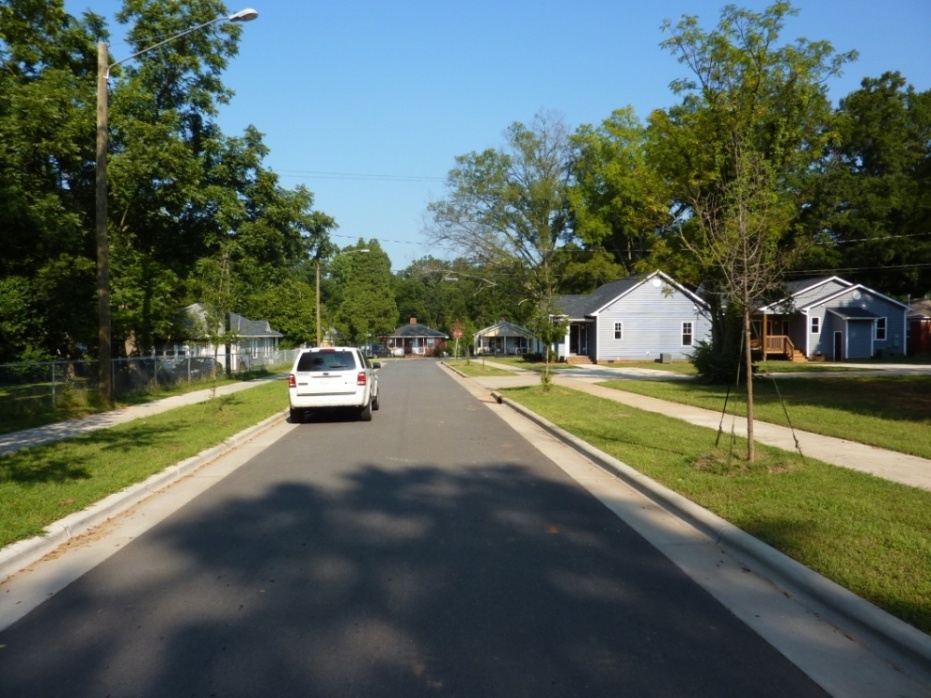 McVay Street (2008)
Why Connectivity Projects NeedEffective Public Involvement
Effective public involvement can lead to:
Ineffective public involvement can lead to:
Wright Ave., phases I and II (2011)
What Makes Public Involvement on Connectivity Projects Difficult?
Connectivity projects different from thoroughfare projects
Public involvement needs to be different too!

Need to overcome Fear, Uncertainty, & Doubt
Fear of the unknown
Fear of connecting “us” to “them”
Fear of no benefits, just impacts

Effective Public Involvement (PI) can overcome these fears
Successful Case Study #1:Lawing School Road (2008)
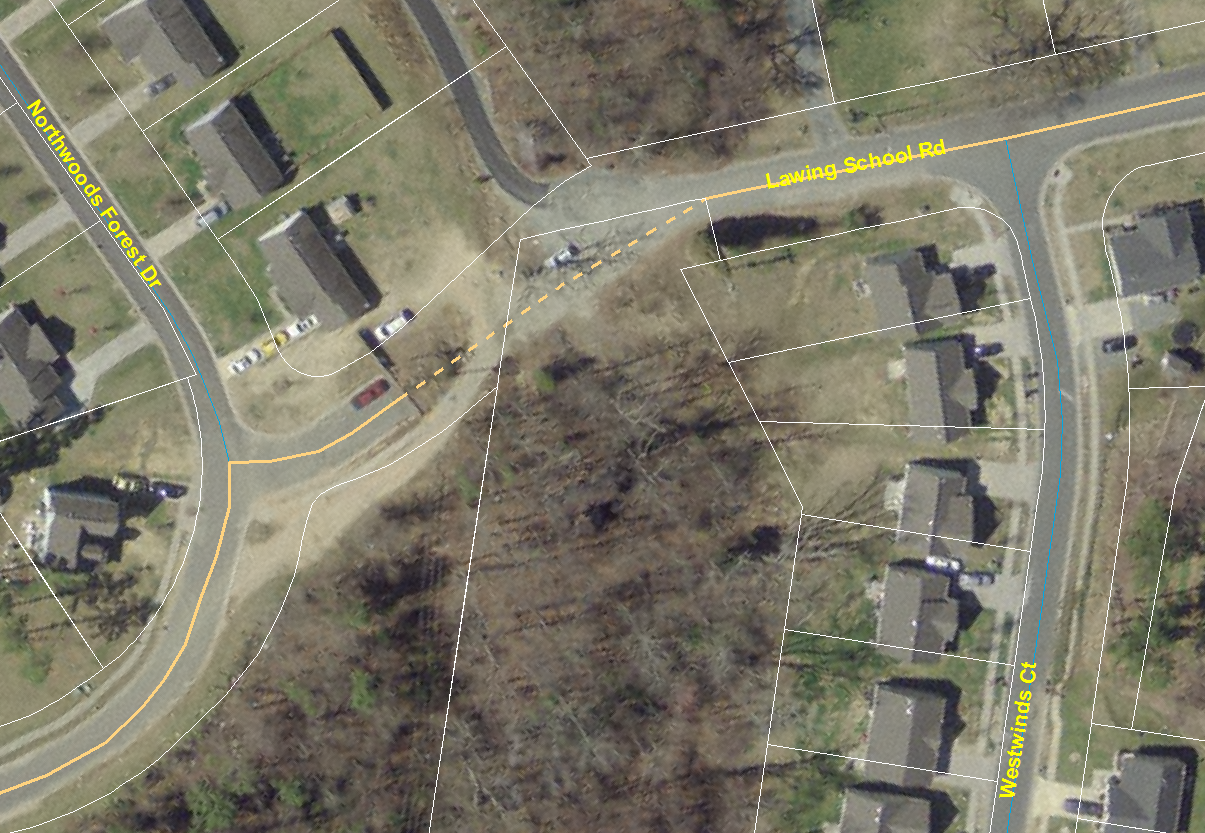 300’ gap in Lawing School Rd. b/w 2 separate neighborhoods




Project justification
Obvious need
Neighborhood requests
Traffic >300 veh/day
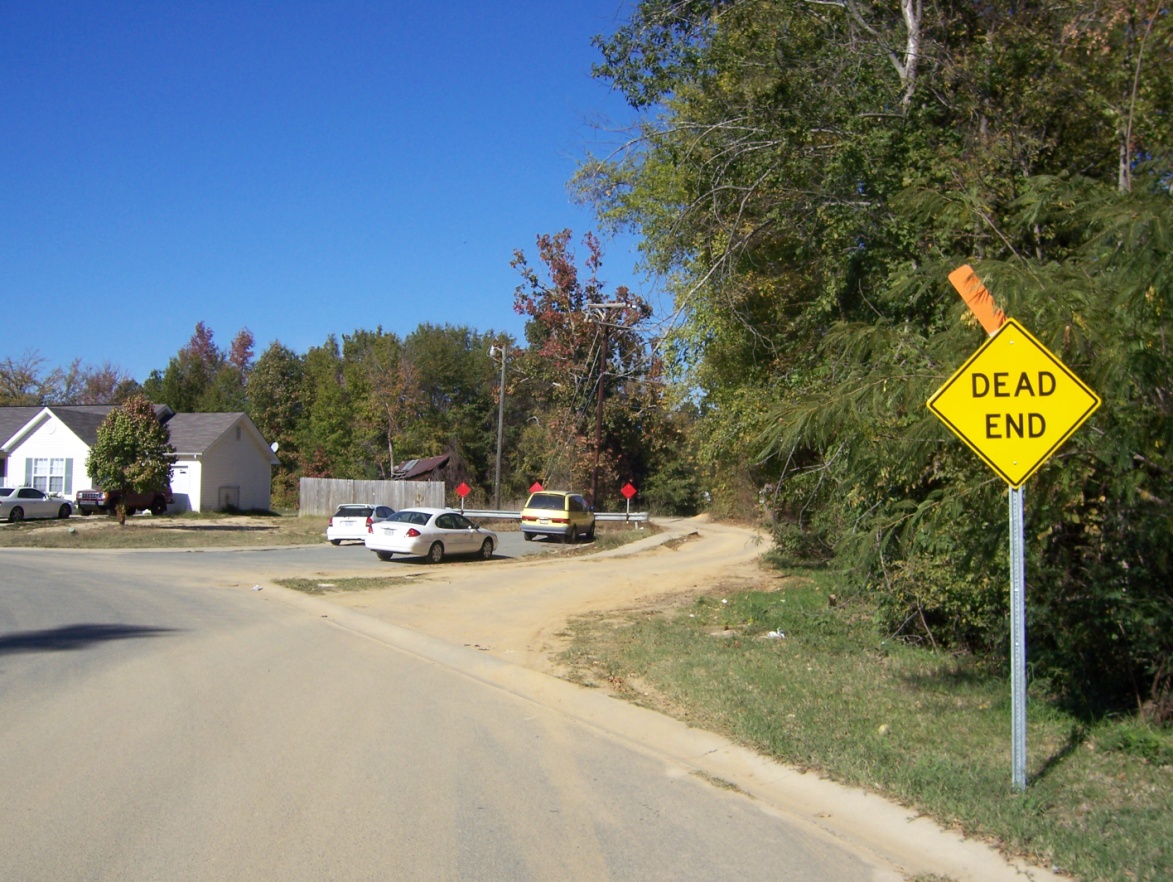 Get Councilmember’s Support First
In same city council district as cancelled Auten Rd. thoroughfare
Negative public involvement: project was cancelled
Lawing School Rd. <1 year after Auten Rd.

Met with councilmember 3 times during planning
Be honest about the pros & cons
Get ahead of any possible issues

Councilmember strongly supported the project
1st Public Meeting:Propose the Project & Get Feedback
Identify purpose, need, benefits of connection
Ask residents for comments
Neighborhood A: strong support
Neighborhood B: strong opposition

4 main comments received from Neighborhood B
Crime
Inadequate infrastructure
Existing speeding problem
Benefits to Neighborhood A, impacts to Neighborhood B

Staff felt that issues could be overcome
2nd Public Meeting:Address Comments, Move Forward
Described all stakeholders’ issues
Neighborhood A
Neighborhood B
Charlotte Fire Department / MEDIC
Charlotte-Mecklenburg Police Department
Charlotte-Mecklenburg Schools
Councilmember

Specifically answered comments from 1st meeting
Expanded project scope as mitigation
Show benefits of project to both neighborhoods
Original Scope vs.Expanded Mitigation Scope
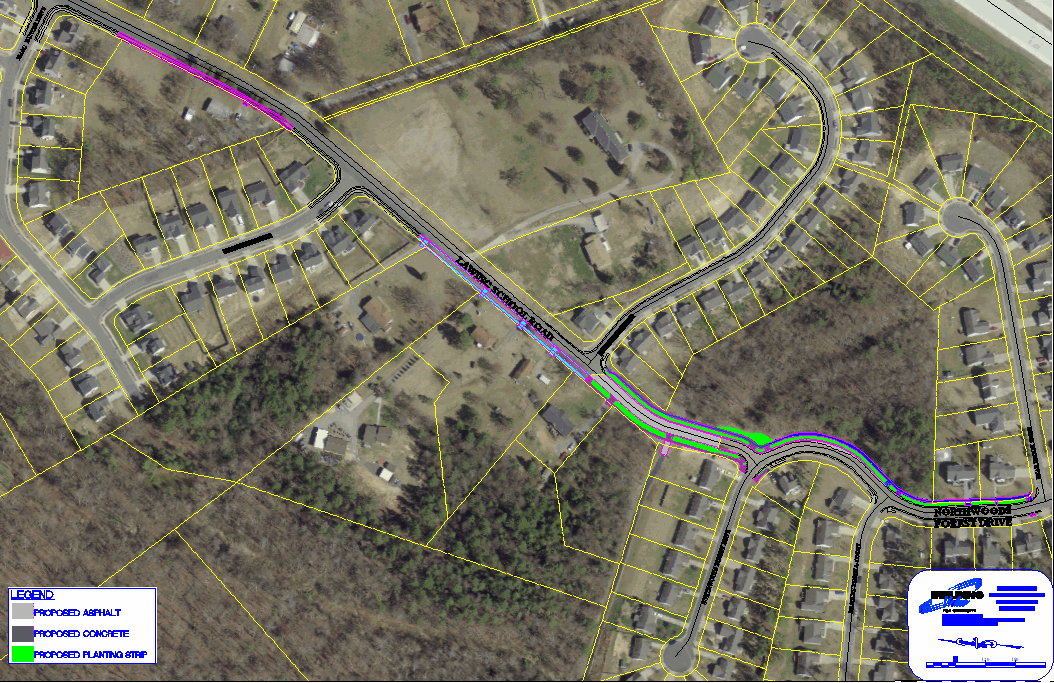 `
B
A
Add Sidewalk,
Curb & Gutter, Speed humps
NORTH
300’ Connection
Ancillary improvements
Lawing School Road:What Made the PI Successful?
Project need was obvious
People felt involved & that we listened
Explained ALL stakeholders’ issues
Specifically addressed Neighborhood B’s concerns
Added mitigation to project scope
Had councilmember’s support
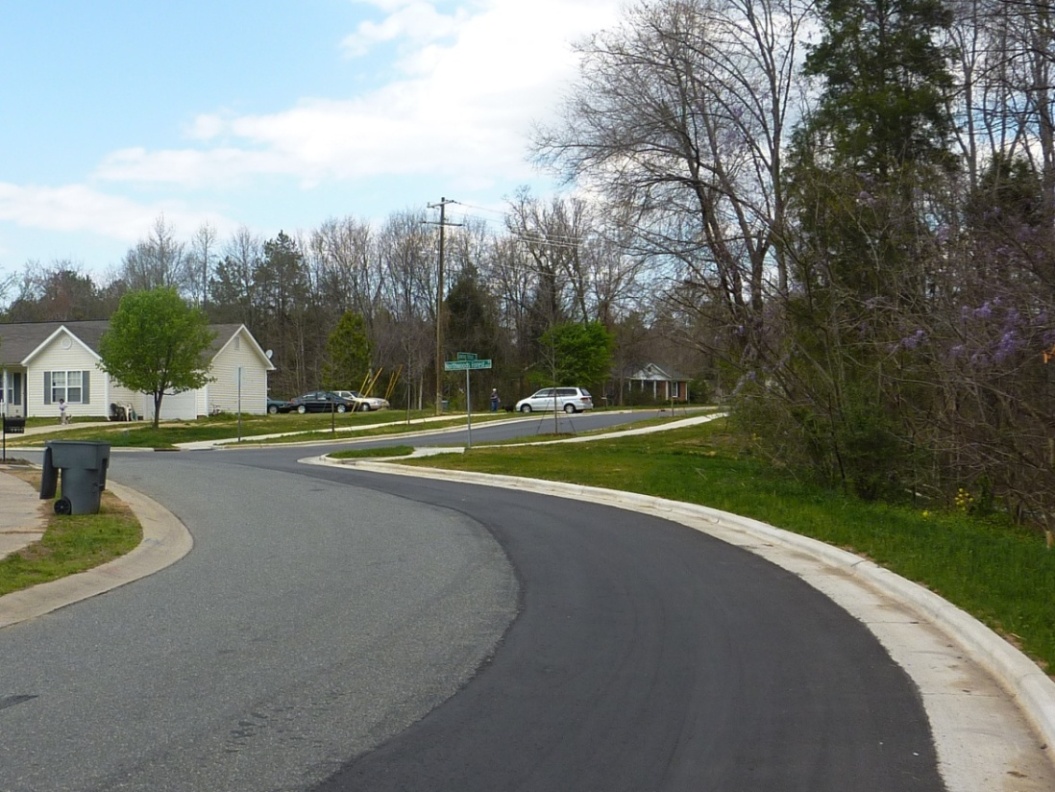 Spring 2011
Successful Case Study #2:Shamrock Gardens
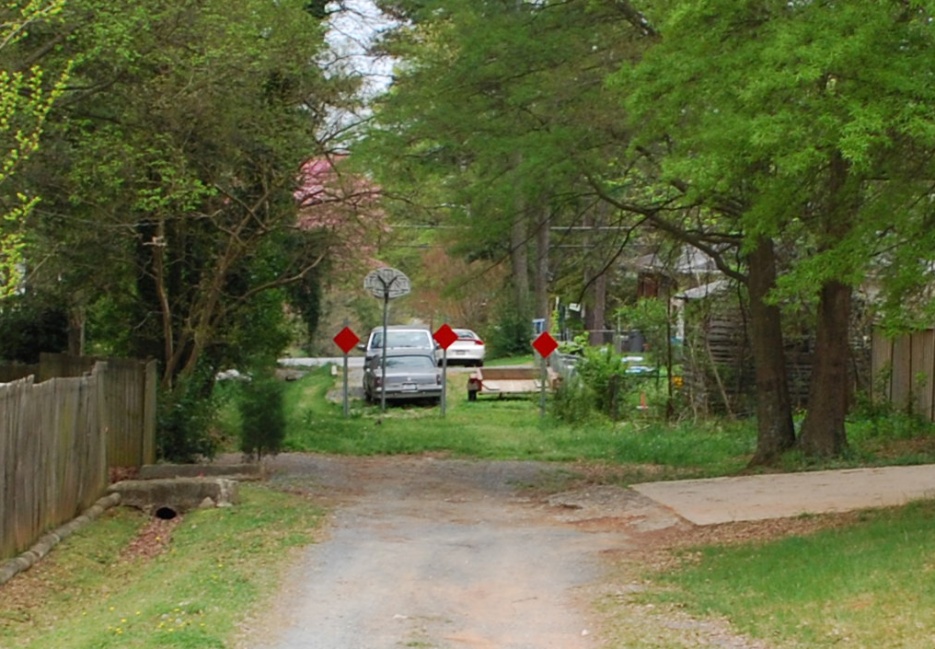 Connecticut Ave.
Neighborhood infrastructure project begun in 2009
Connections not part of project

Residents spoke up at 1st public meeting
4 unopened ROW’s
ROW’s perceived to be nuisances (trash, crime, trespassing, etc.)
Wanted the nuisances addressed
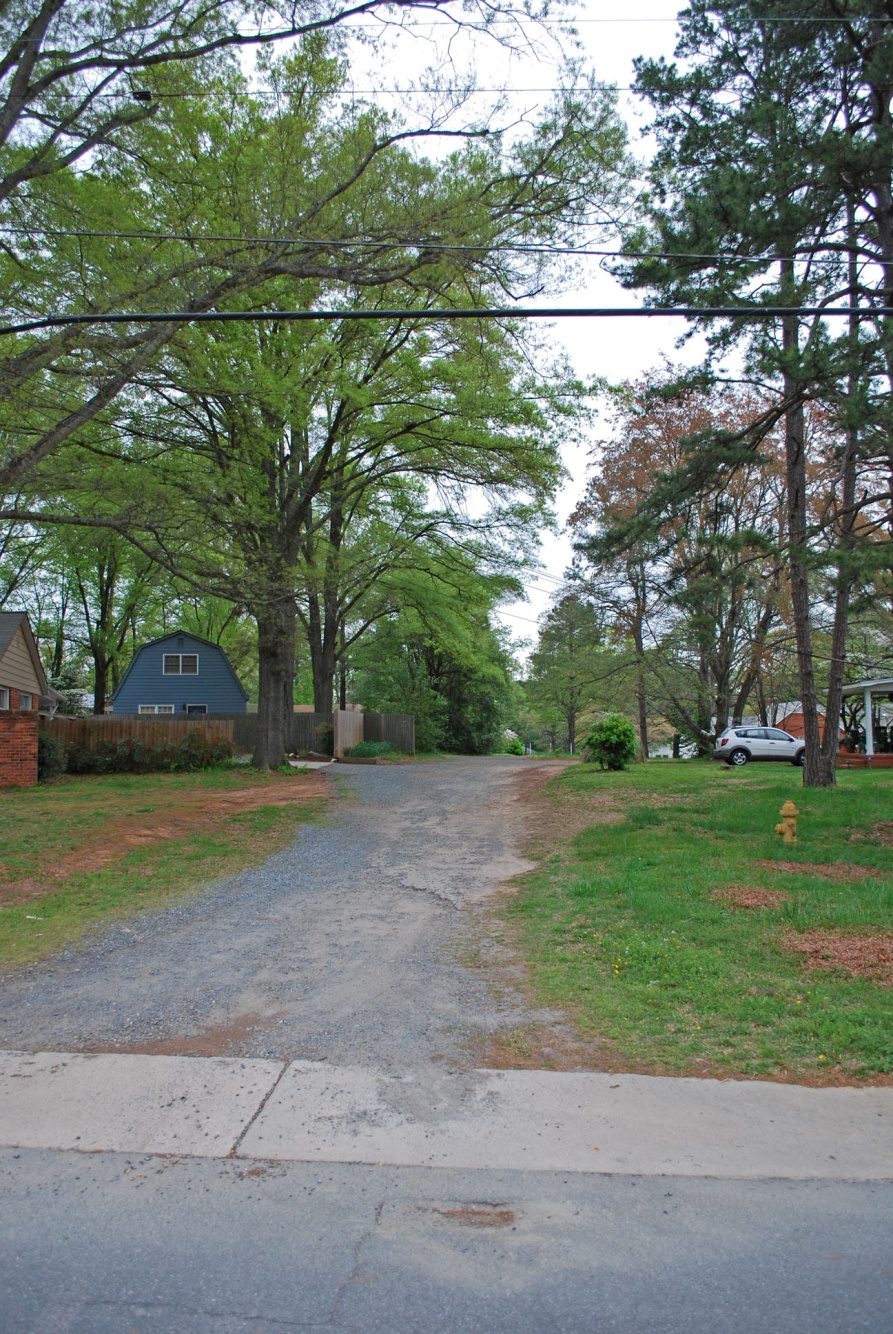 Cardiff Ave.
Developing & Vetting a Solution
Staff: building streets would solve nuisance
Needed agreement from neighborhood

Received district councilmember’s support

Abutting owners = major stakeholders
Door-to-door interviews
Special invitations to 2nd public meeting
Brochure/postcard summarizing options
Online survey
2nd & 3rd Public Meetings
2nd public meeting: What Do You Think of This?
Proposed initial designs for 3 blocks
Sought feedback from residents
Show renderings & photos of connections


3rd public meeting: We’re Building The Streets
To confirm support for connections
Final scope: only build 2 blocks
Concepts for Connecticut Ave. Shown at 2nd & 3rd Meetings
Existing
Rendering
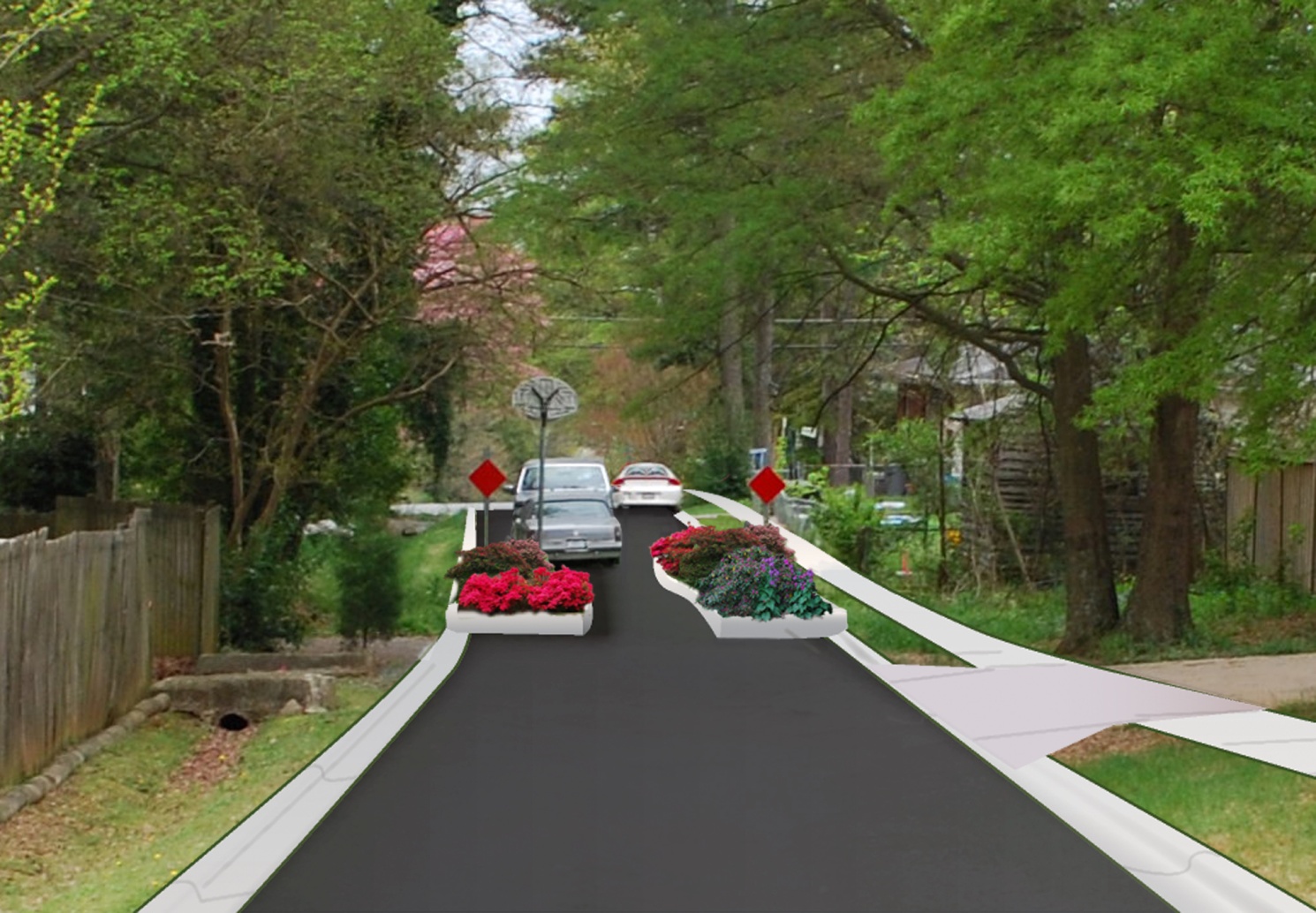 Rejected “Dogbone” Alternative
Shamrock Gardens:What Made the PI Successful?
Project was initiated by the neighborhood
Had district councilmember’s support
Clear directions for public at meetings

Iterative, interactive process


Construction begins Fall 2013
Unsuccessful Case Study:Harburn Forest Drive (2010)
Unbuilt 3rd entrance to 650-home subdivision
Connection shown on 3 plans
Sight distance problem  access permit denied
Developer built what he could

Staff opinion: it’s inevitable
Connection is a benefit 
Supposed to be here already
Future development required to build it
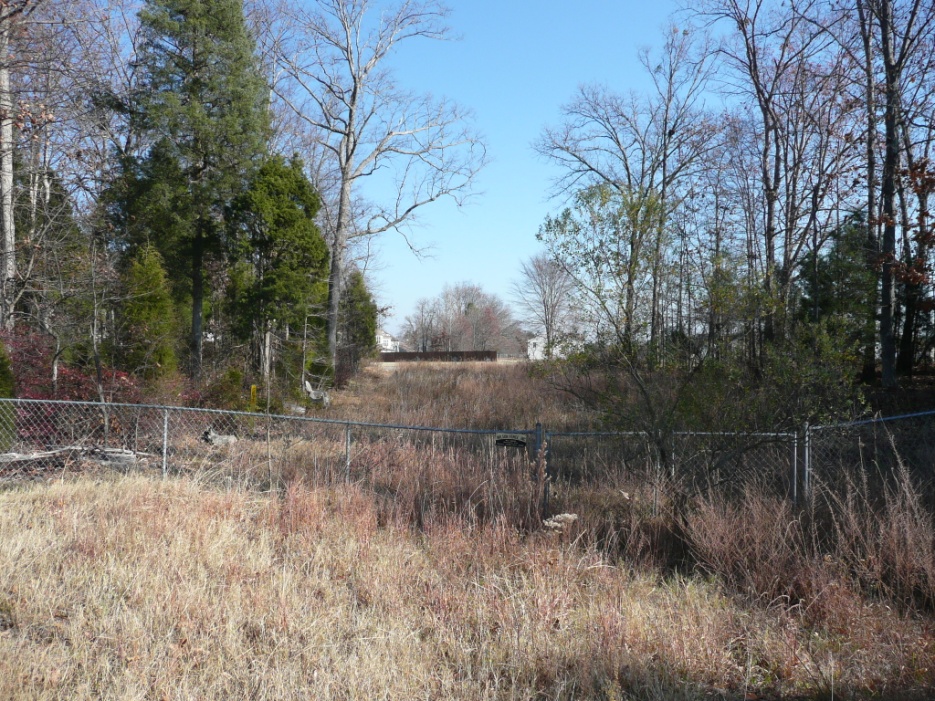 What could possibly go wrong?
[Speaker Notes: Snapshot from 1994 Administrative Approval Plan

Ways Harburn Forest could be connected:
By private developer if/when adjacent land is redeveloped (R-3 zoning)
By the City]
Staff Expected ControversyFrom the Start
4 main concerns
Traffic patterns will change
2000-3000 ADT expected
Neighborhood playground 2 blocks from extension
City-initiated project

Minimization plan
Work through Highland Creek HOA
Show videos of ____ ADT
Propose mitigation for playground and traffic
Get councilmember’s support 
I’ll support you until…
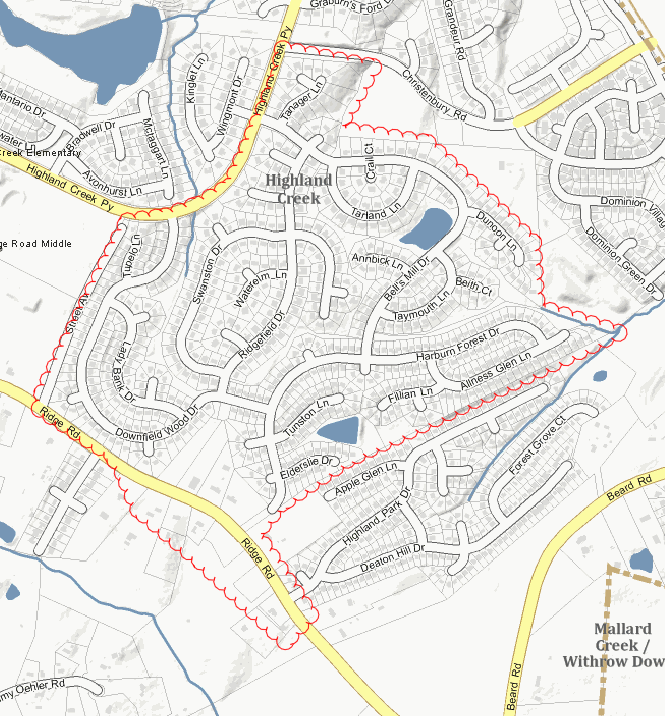 Sequence of Public Involvement
Early 2010: Staff begins project planning

July 2011: HOA Board of Directors
No answer to “is this project inevitable?”
Online survey posted – leading questions?

August 2011: Full HOA

October 2011: Public meeting

November 2011: Project cancelled
Project implodes  in only 4 months!
Presentation to the Full HOA
Placed last on the agenda
After 90 min. contentious election
Rushed through presentation, got off-message

Q&A
Erroneous information provided by residents
Complaints about leading questions on survey
Many concerns about traffic, playground, etc.
No perceived need for project
The (Only) Public Meeting
Emphasized the previous plans, benefits
Street is supposed to be here
Reduced fuel consumption 
Reduced travel time/distance
Improved fire response time

Still did not identify a need for project

Q&A comments almost exclusively “no”

2nd survey/vote afterward:  5:1 “no”
What Made the PI Unsuccessful
Not controlling the message
Arrogance: “It’s supposed to be here already”
Project benefits ≠ project justification or need
Misinformation by residents

Not controlling the venue
HOA meeting agenda

Not building trust
Leading questions on survey
Not answering question of inevitability
District councilmember wasn’t fully on-board
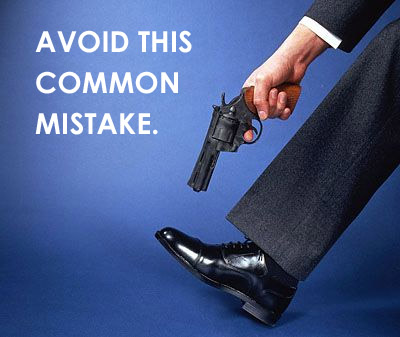 Comprehensive Review of City’s Public Involvement Process
Howard-Stein-Hudson (HSH) hired in 2011 to:
Evaluate current City policies, procedures for PI
Develop toolbox of recommendations for effective PI
Provide case studies of other agencies

2 key recommendations
Need clear vision of project goal and need
Clearly articulate what the public is supposed to do
Suggested PI to DOfor Street Connectivity Projects
Need neighborhood support/champion

Make sure area’s elected official is on board

Make the project tangible (as appropriate)
Show benefits of connection – make it personal
Provide visual examples
Expand project scope to offer mitigation
Conclusions
Street connectivity projects are unique

Implementing street connectivity requires overcoming fears

Having neighborhood support is critical

Bad public involvement will doom a project
Questions?

mmagnasco@charlottenc.gov
704-336-3368
“Planning street networks isn’t rocket science.
It’s much harder.”